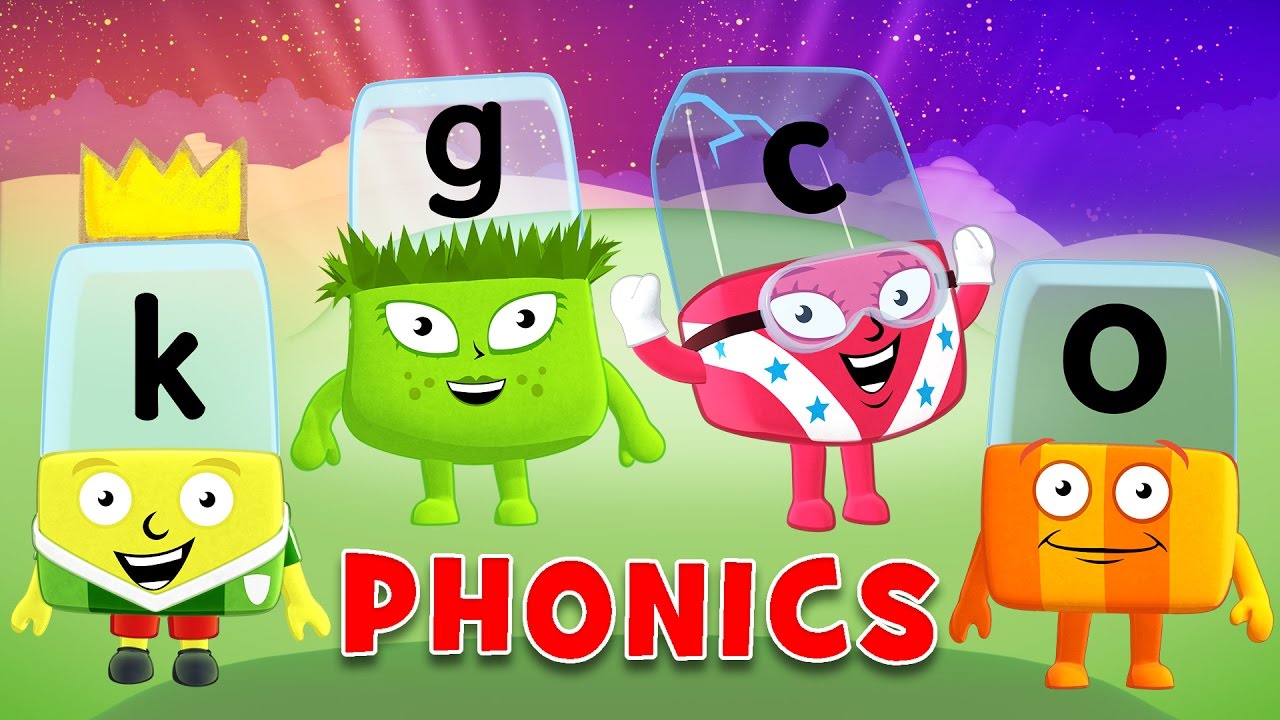 Friday 22nd January
Phonics - Phase 3
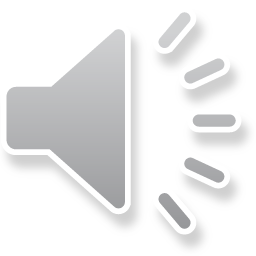 Can you remember the phonemes that we have learned?

See how quickly you can move through the slides saying each phoneme out loud.
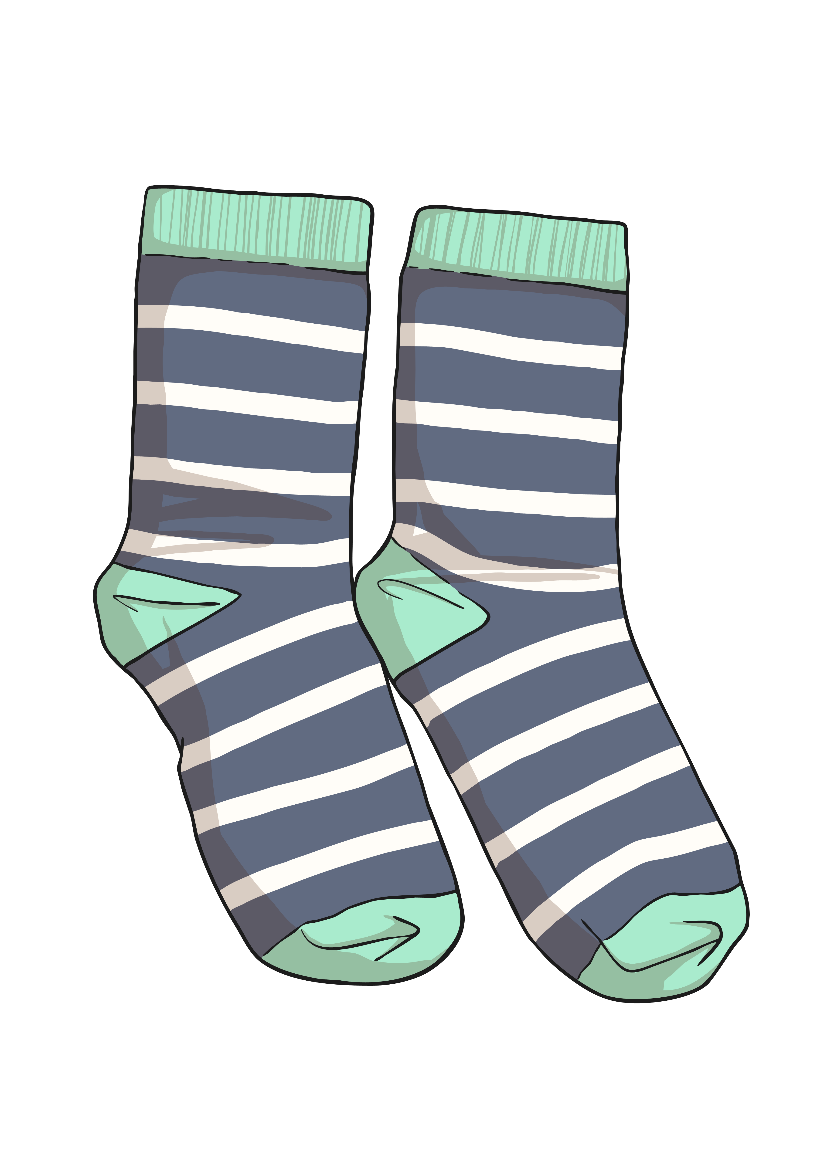 s
t
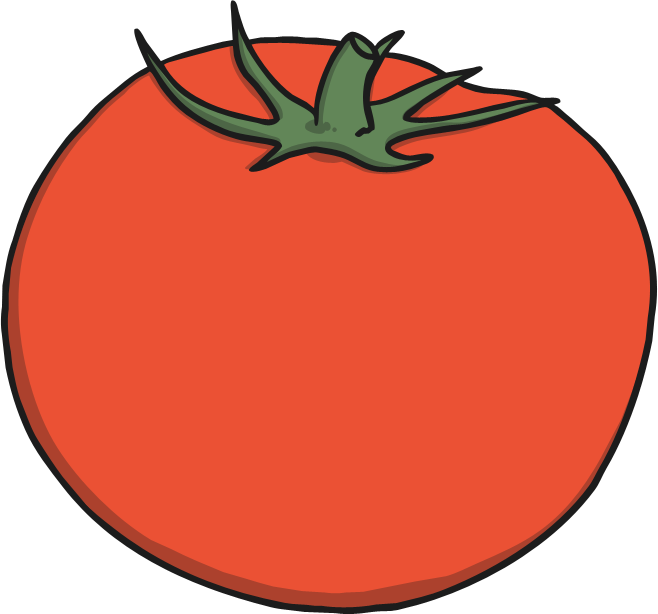 a
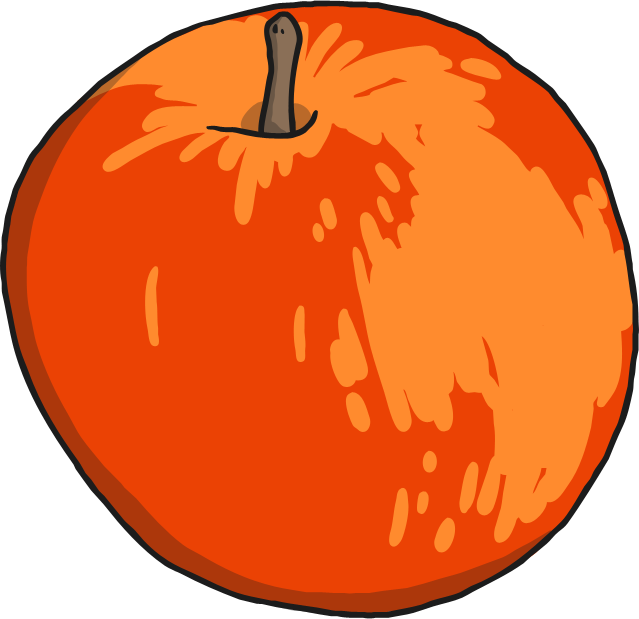 p
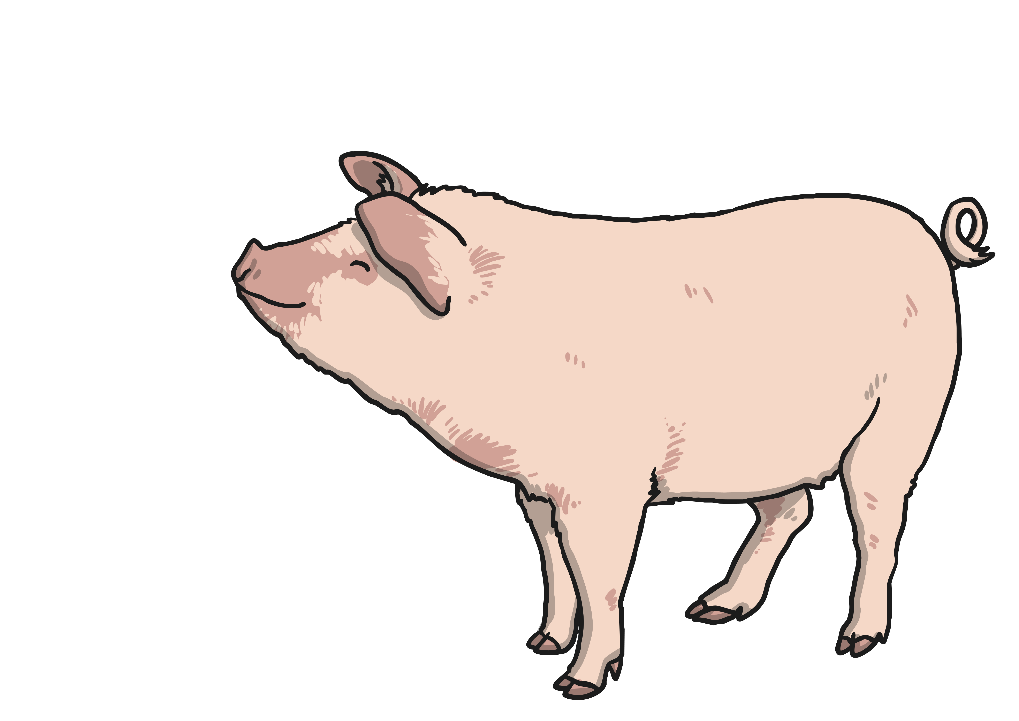 i
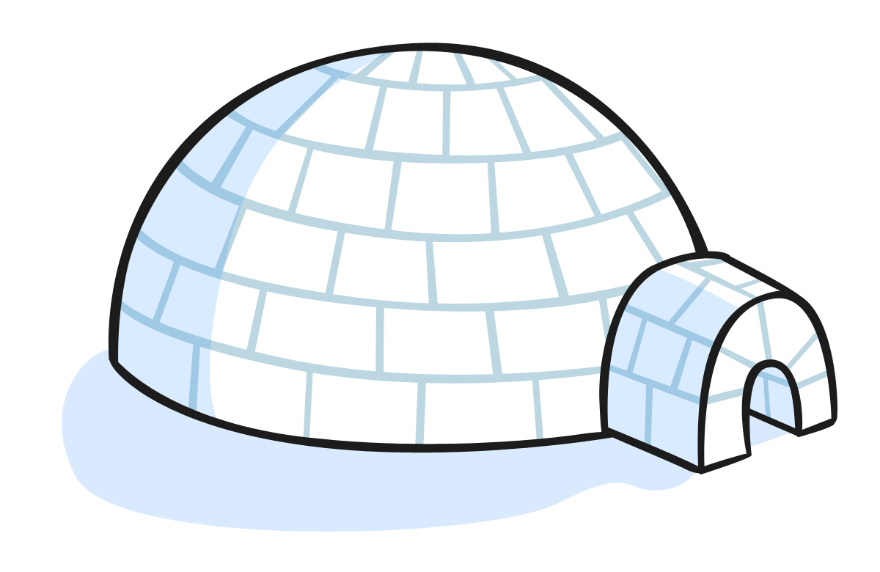 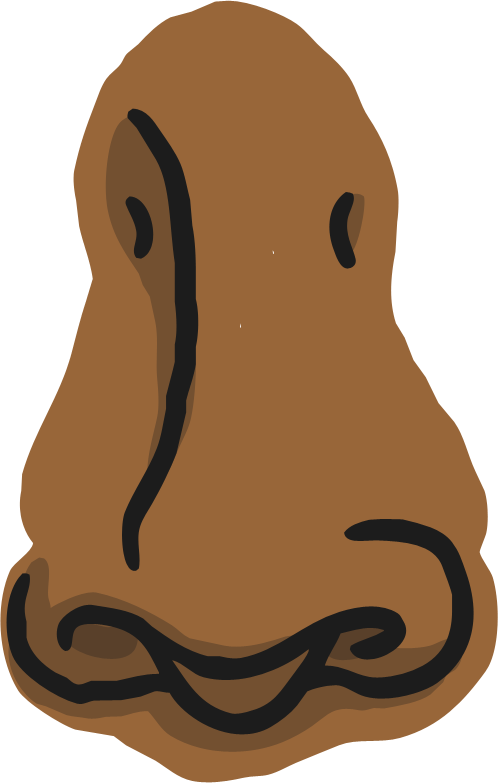 n
m
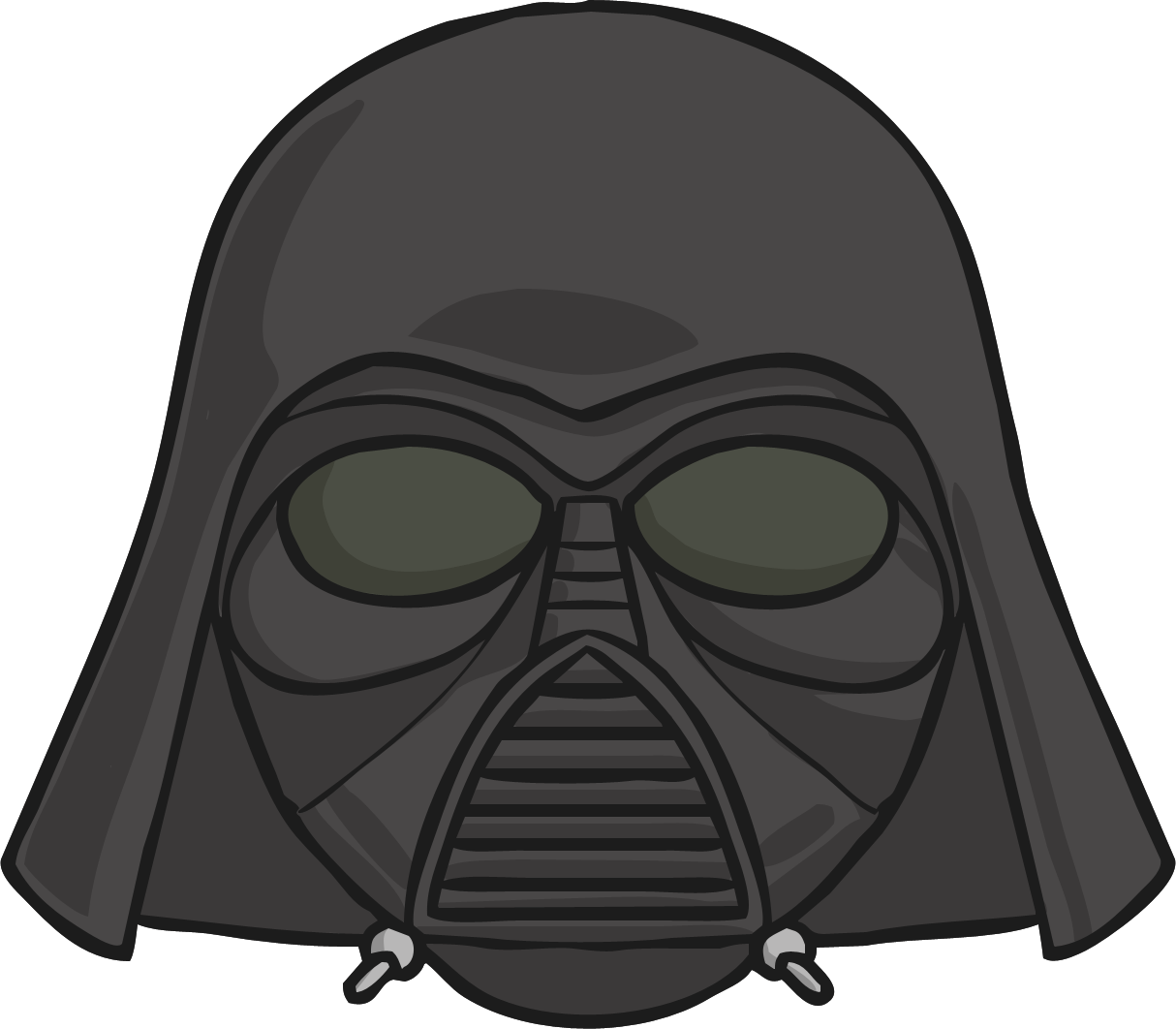 d
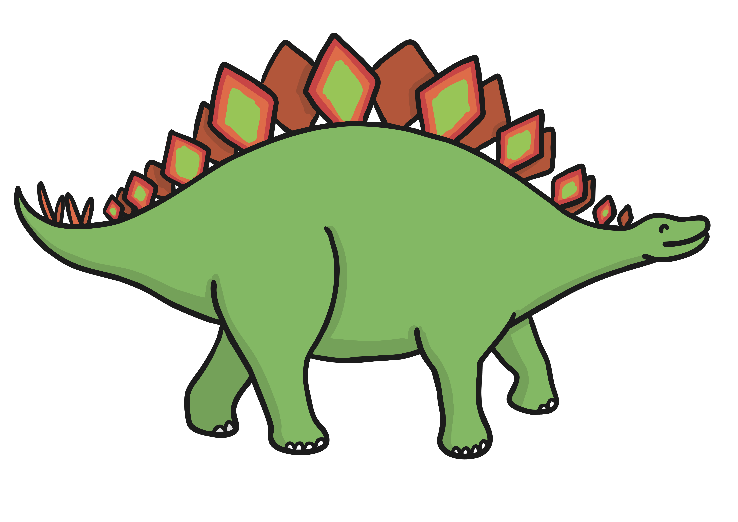 g
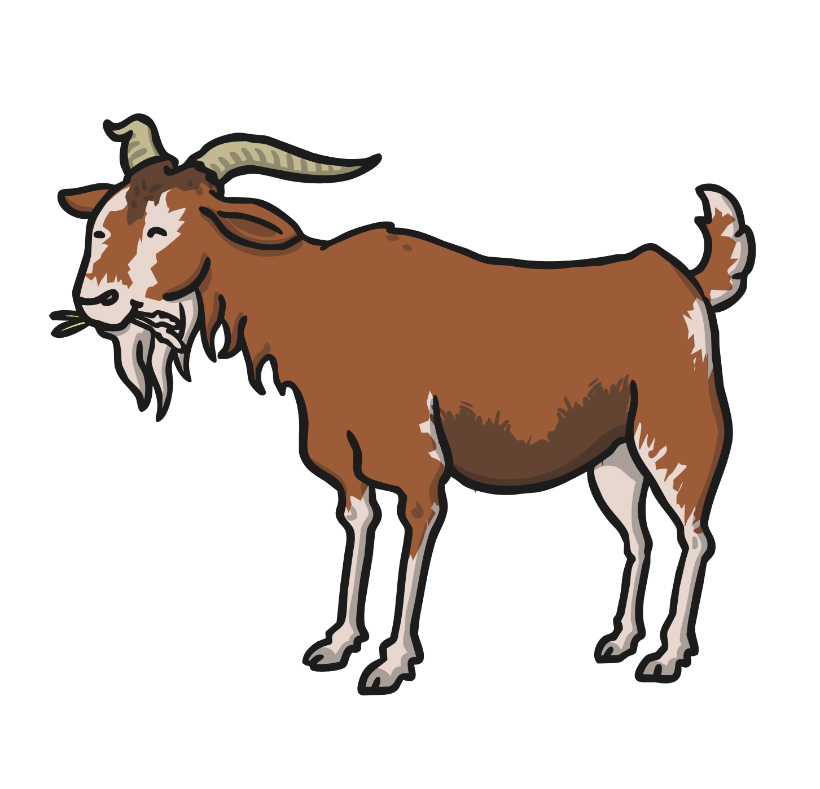 o
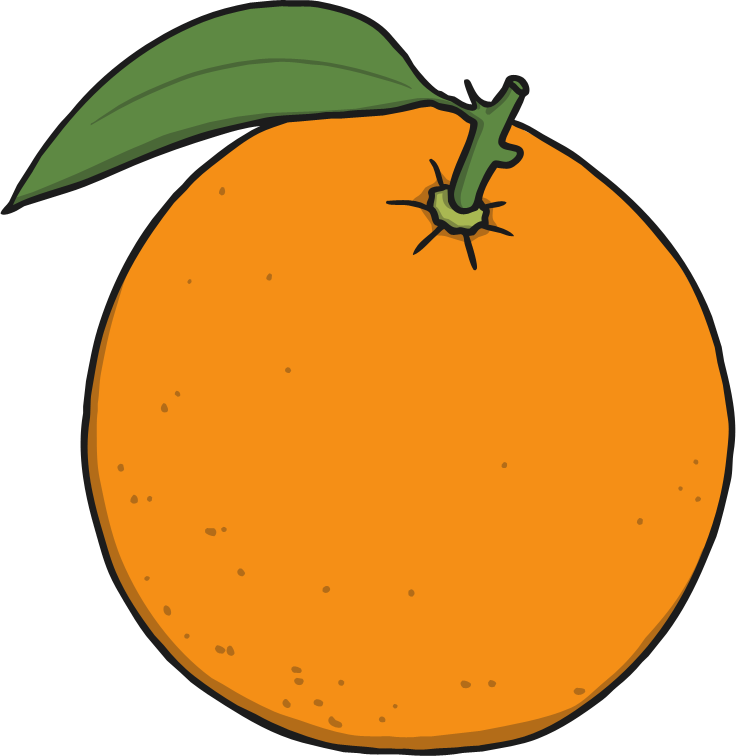 c
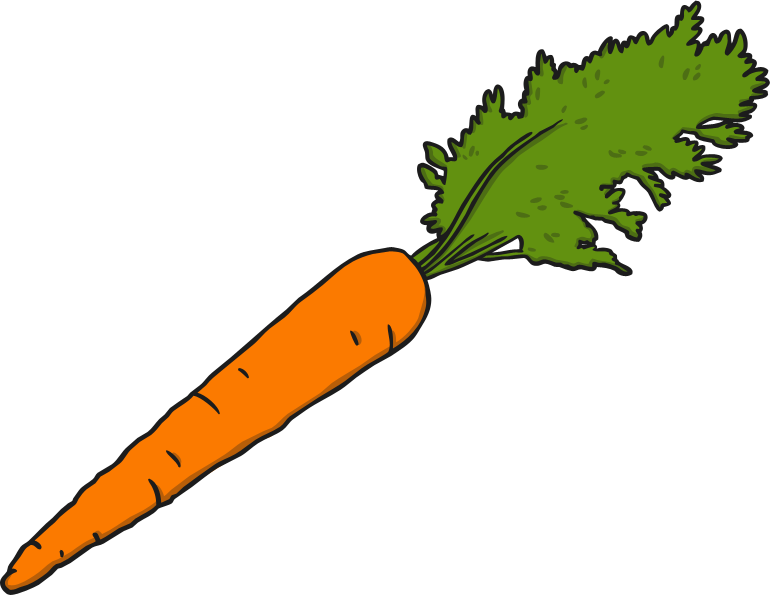 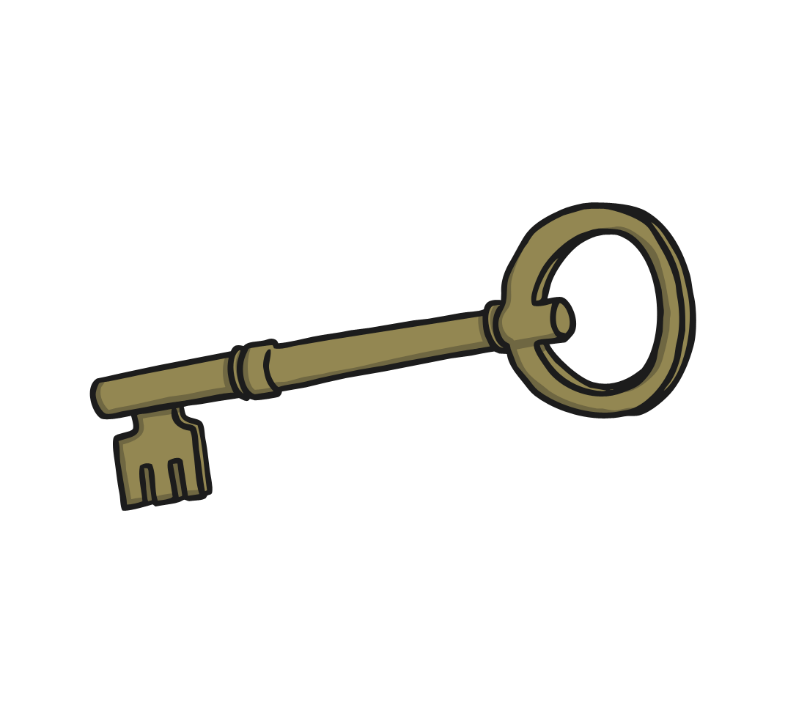 k
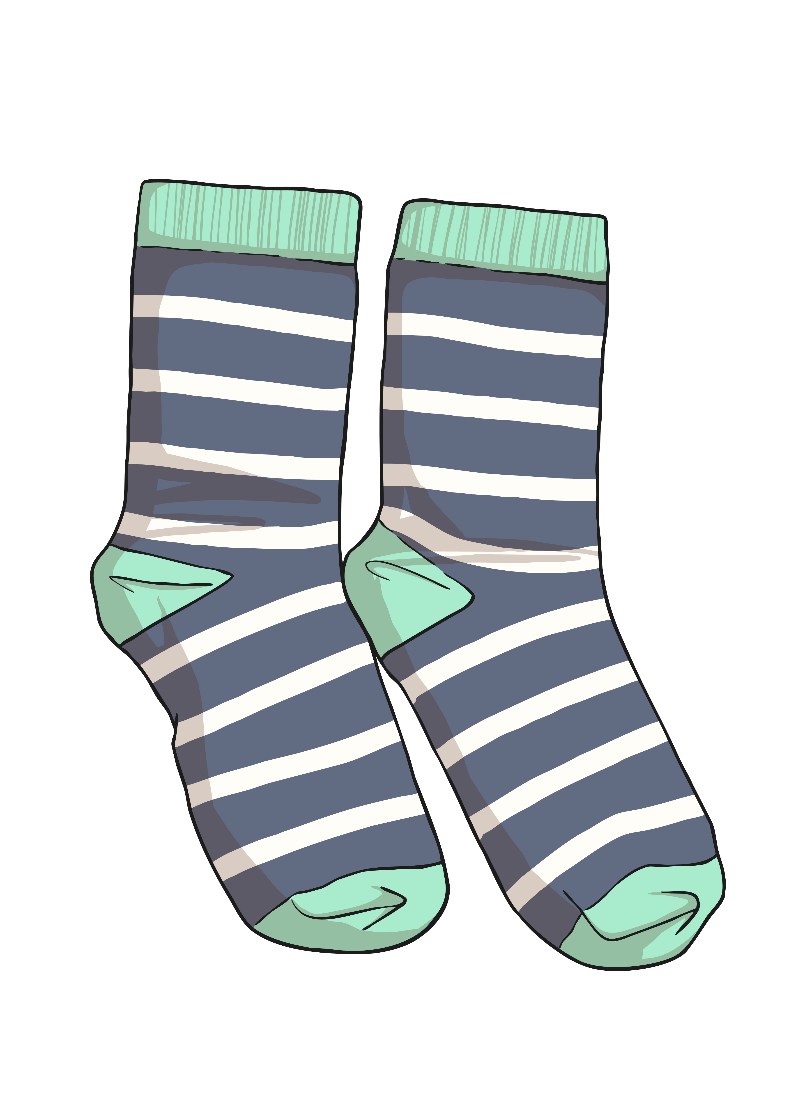 ck
e
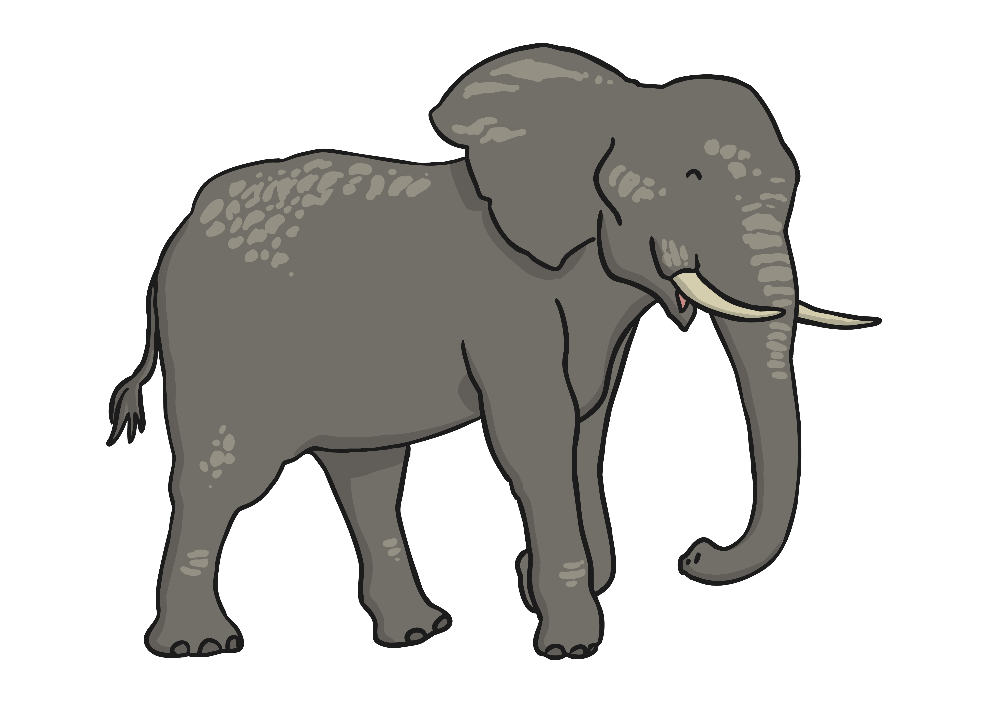 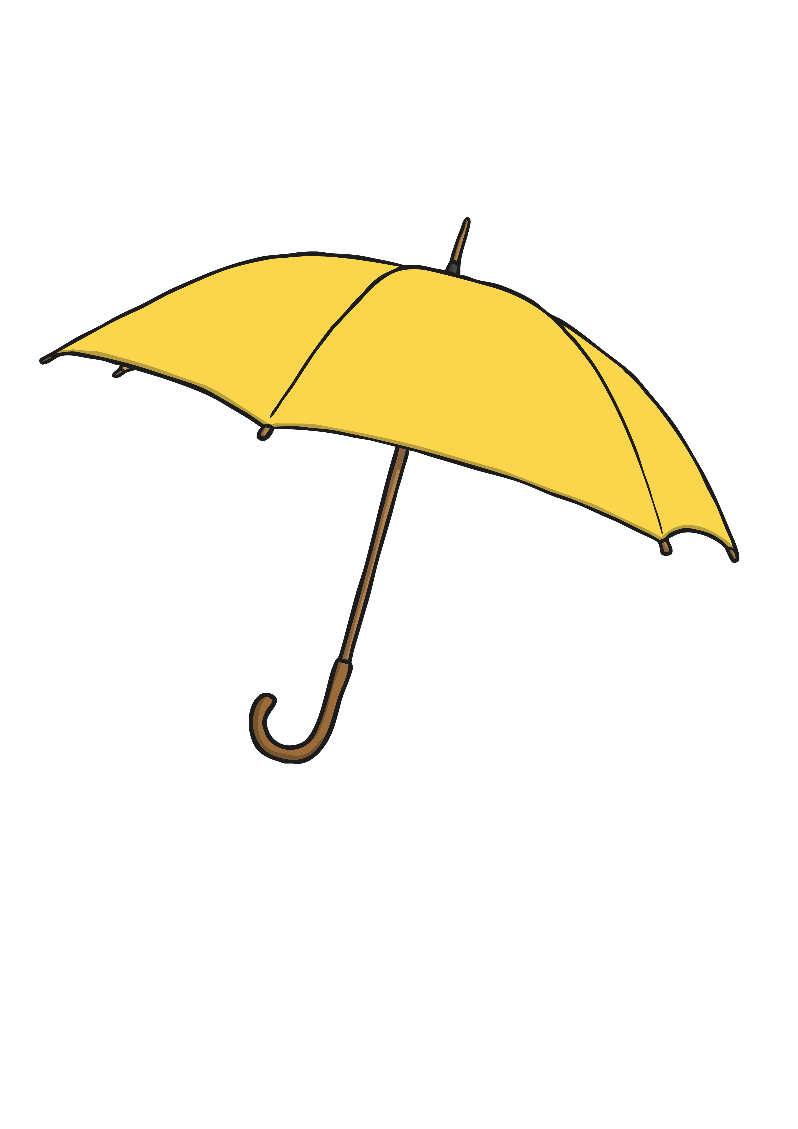 u
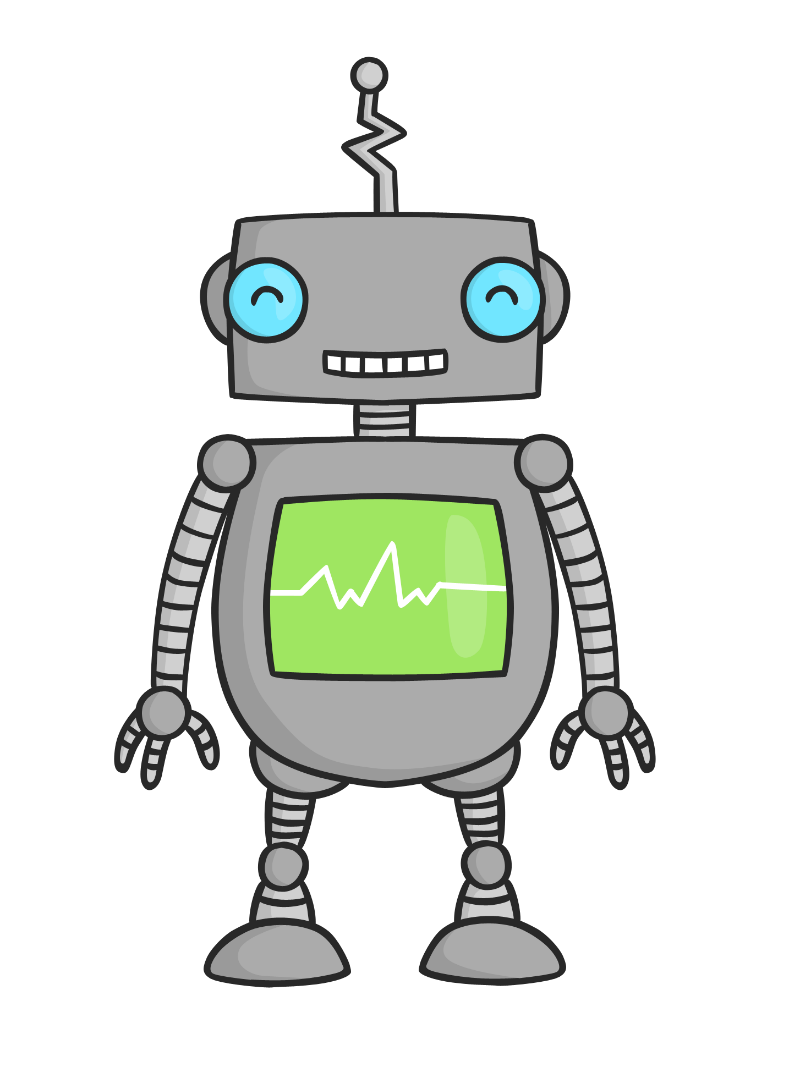 r
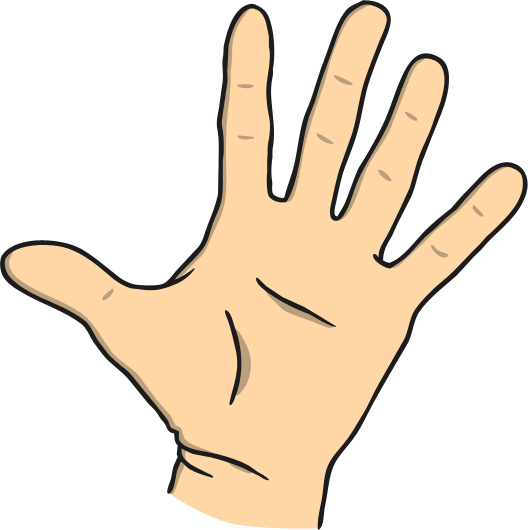 h
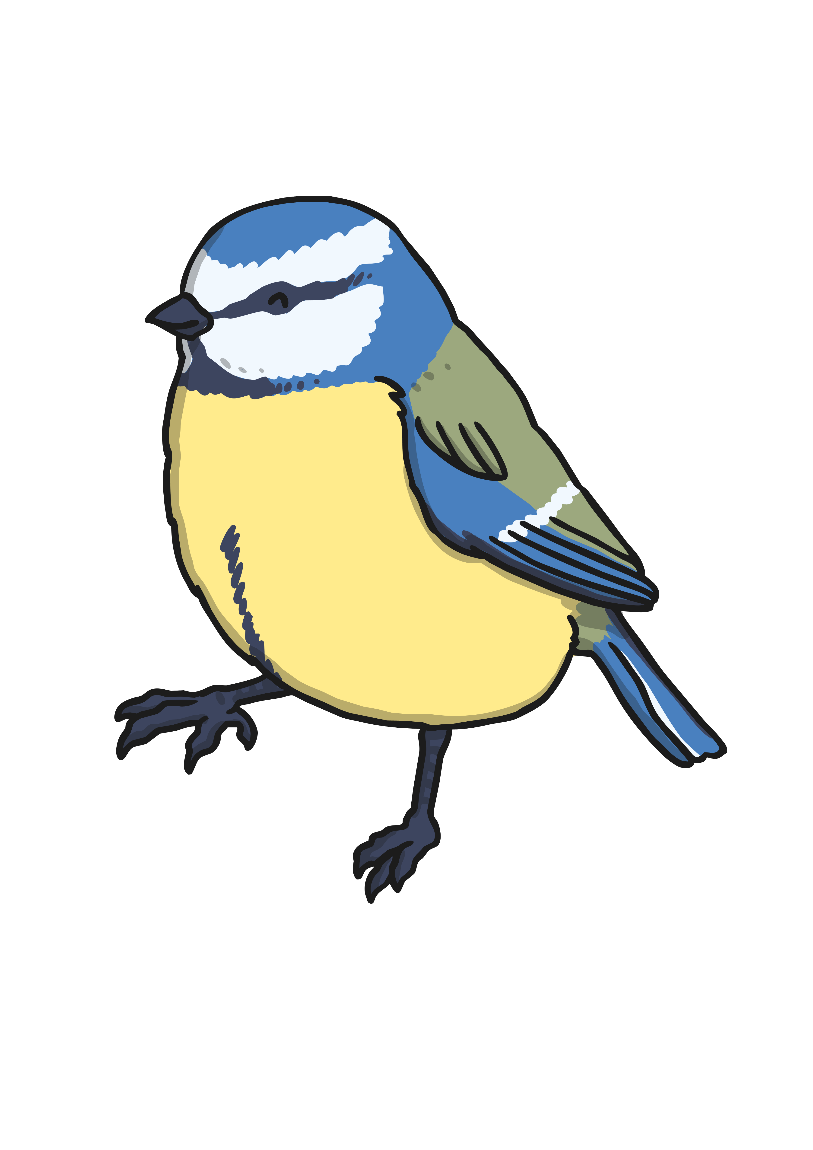 b
f
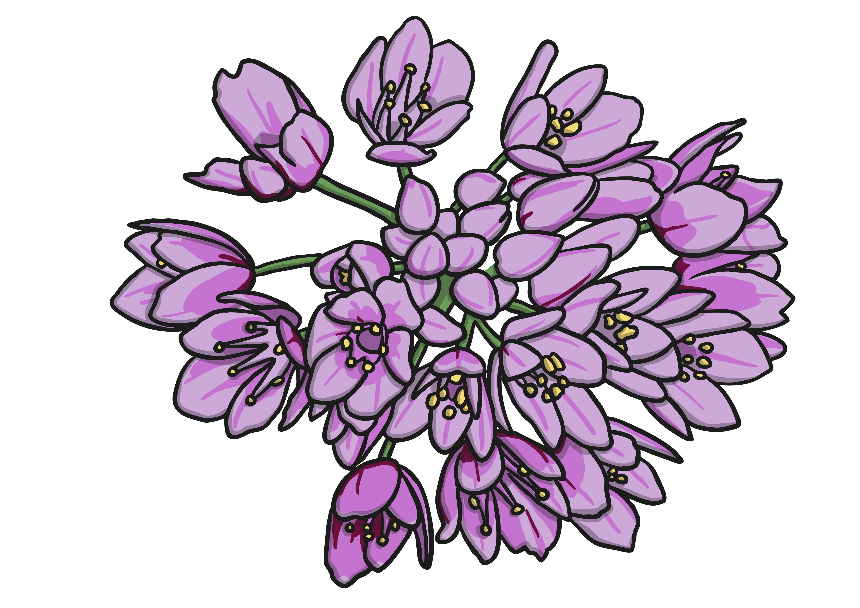 ff
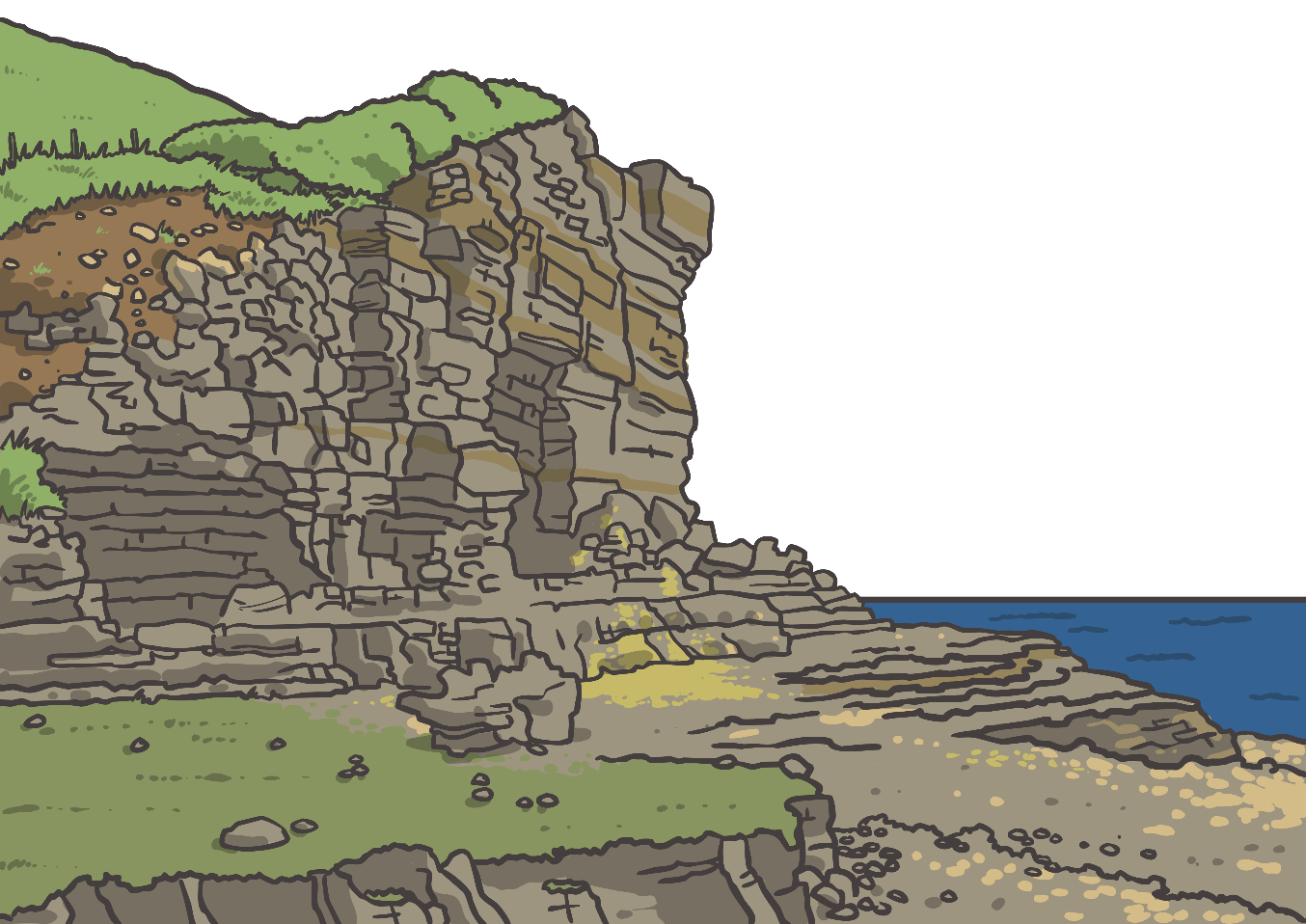 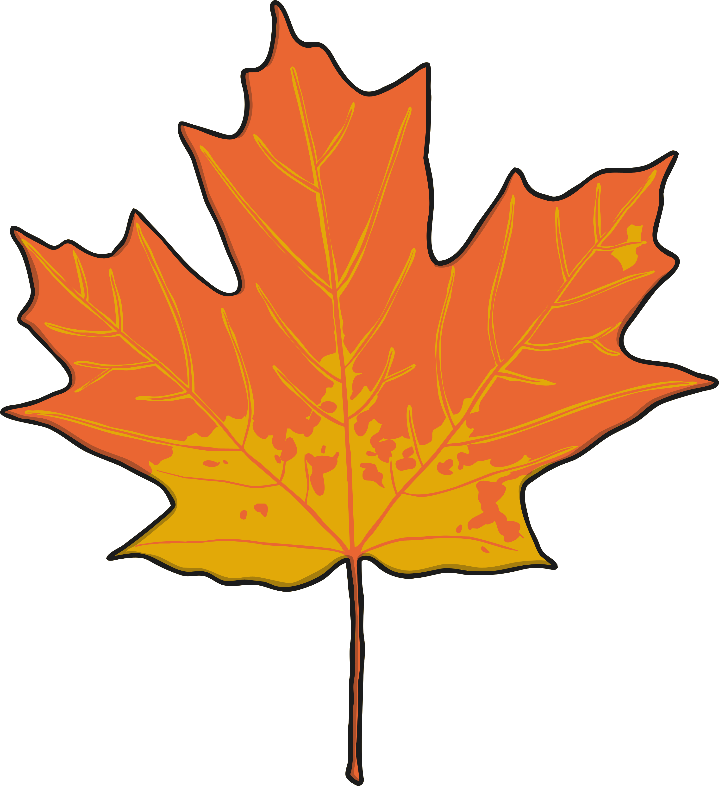 l
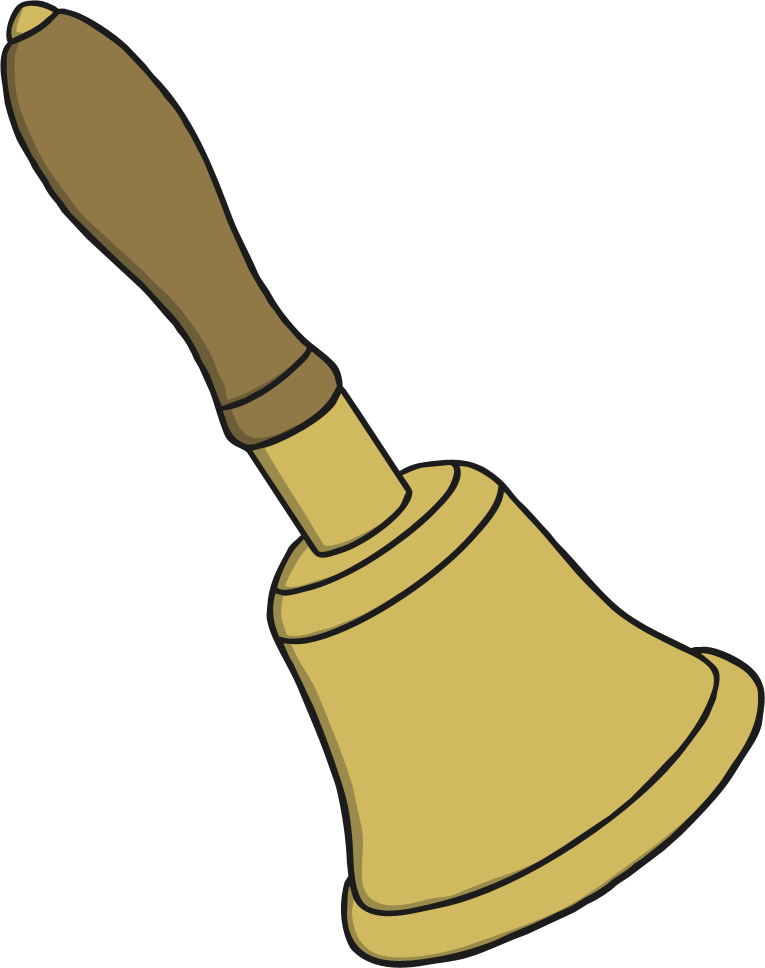 ll
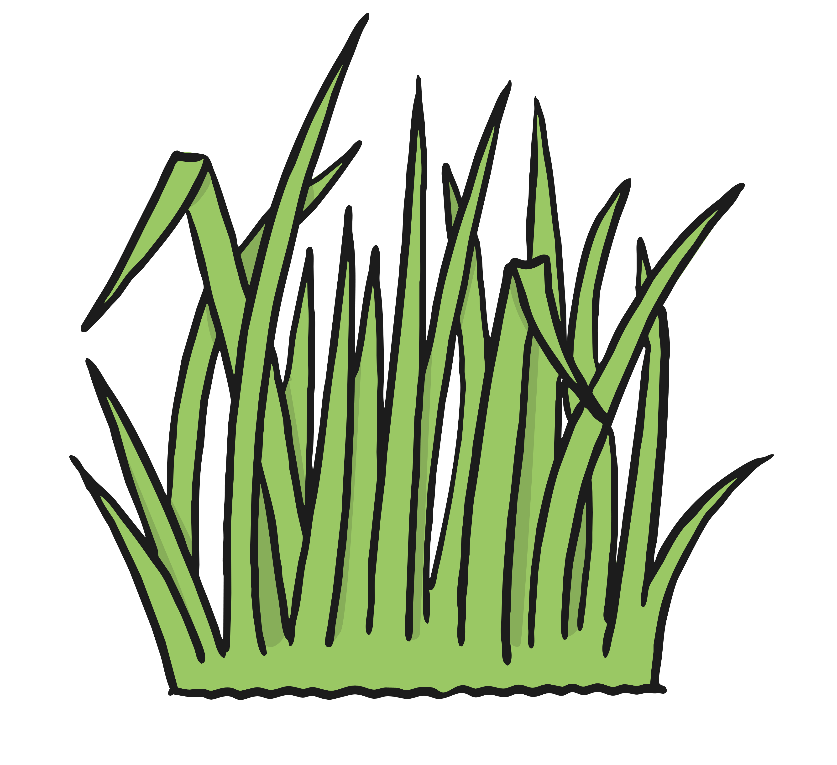 ss
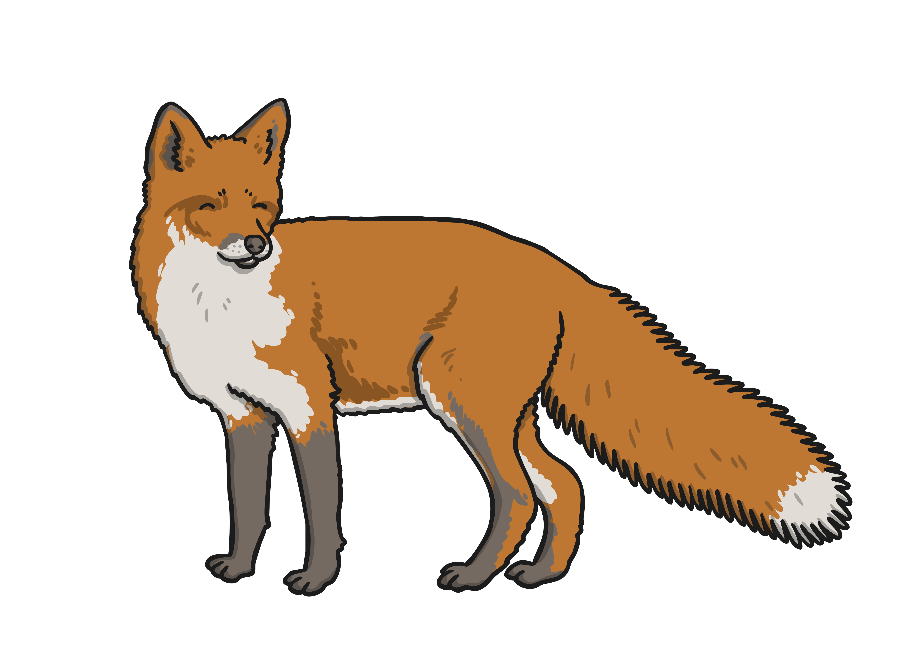 x
j
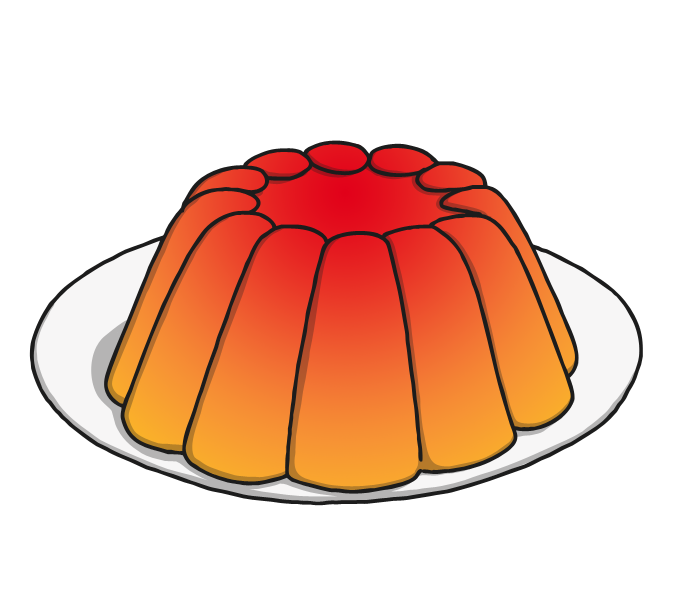 v
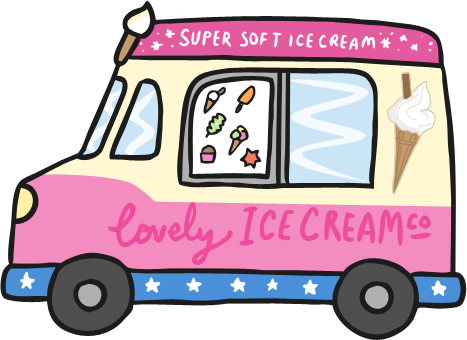 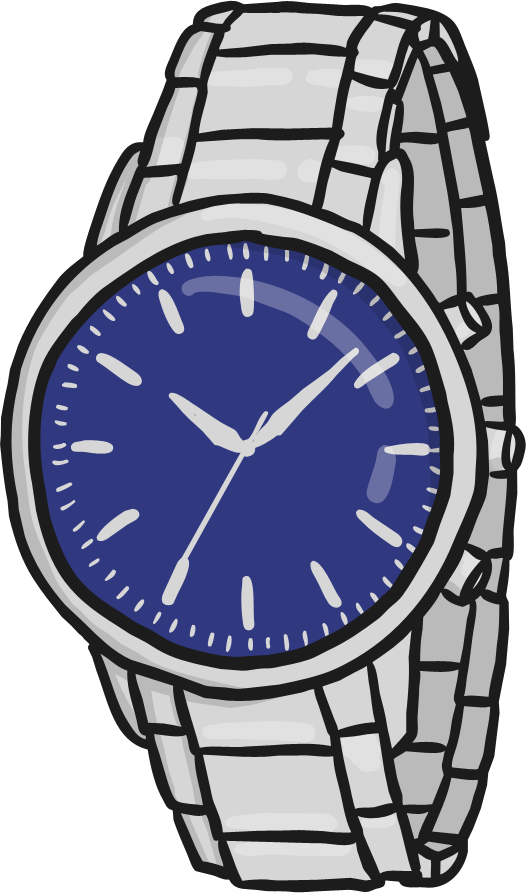 w
y
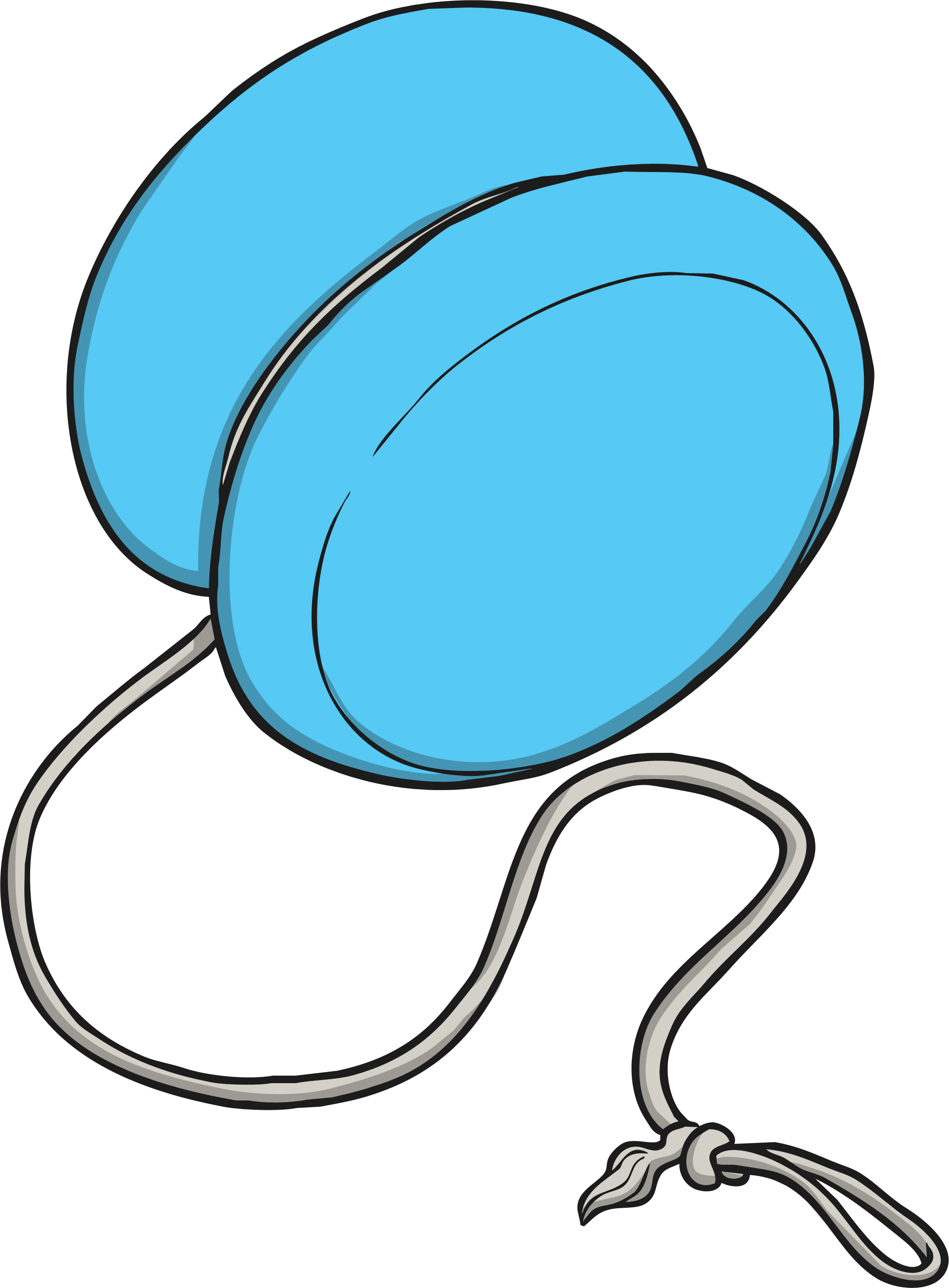 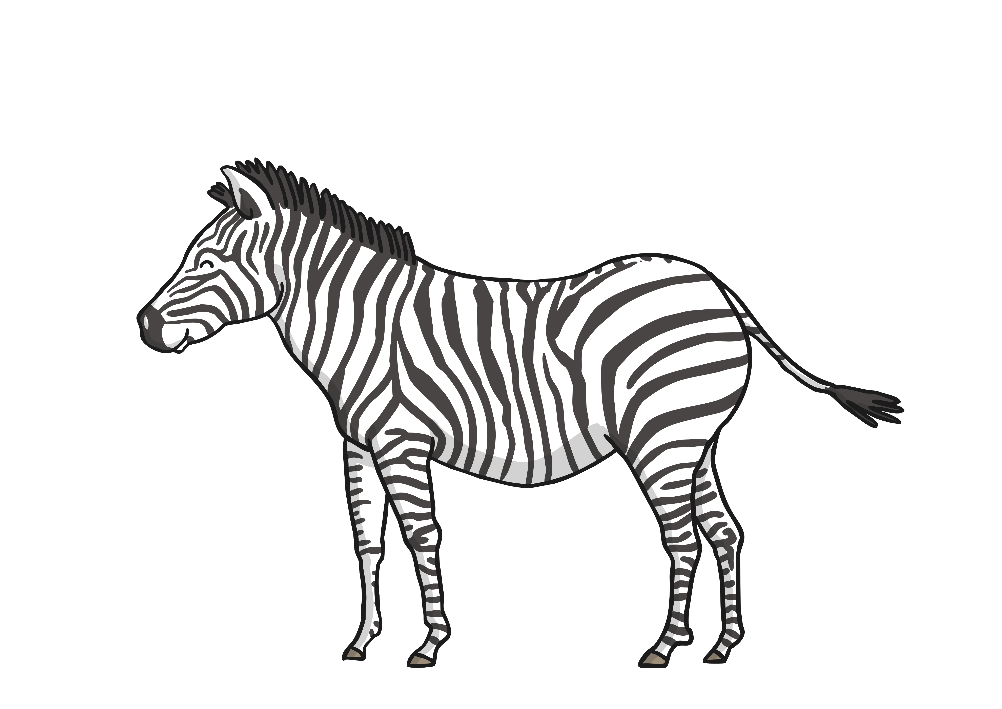 z
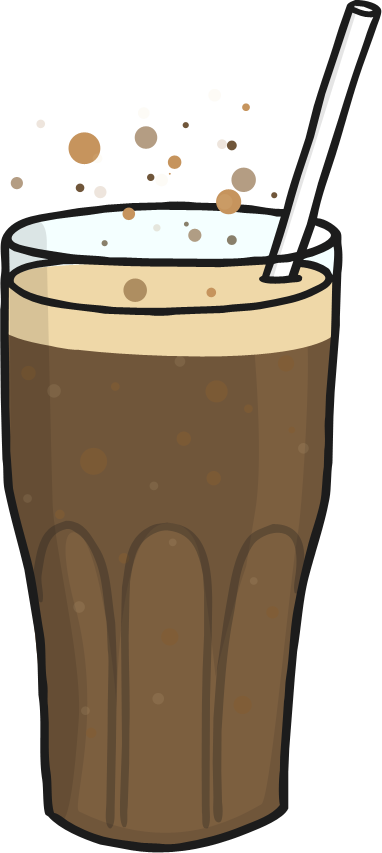 zz
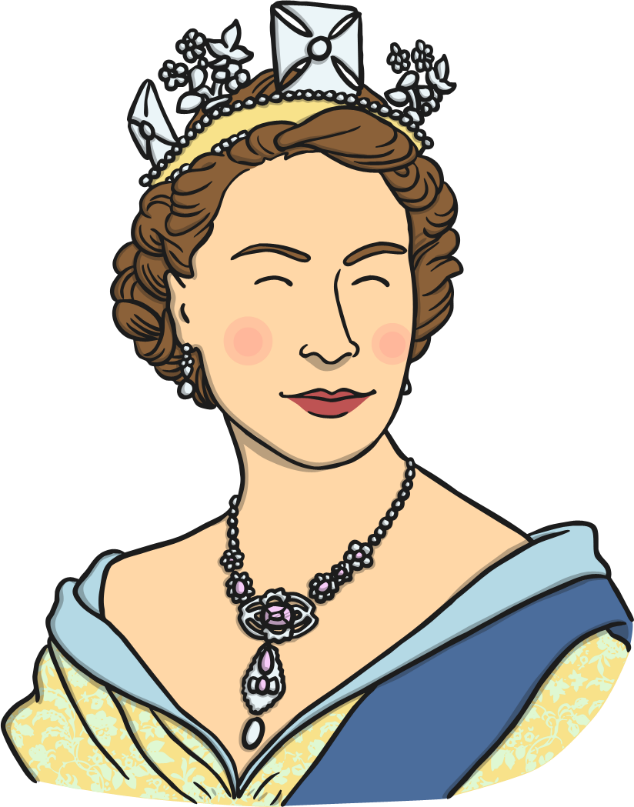 qu
sh
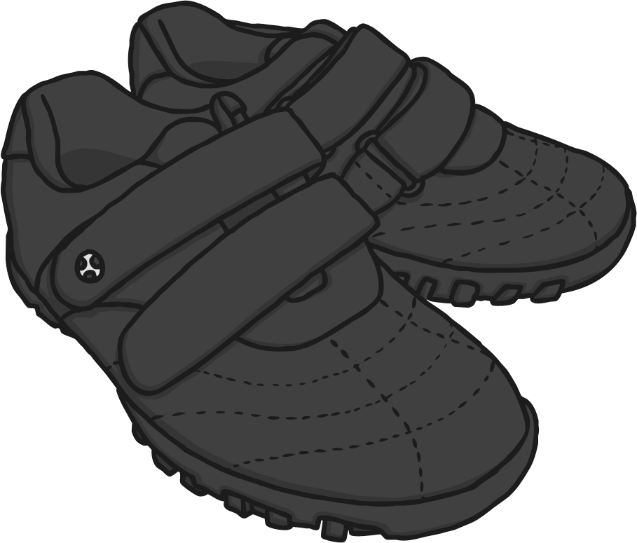 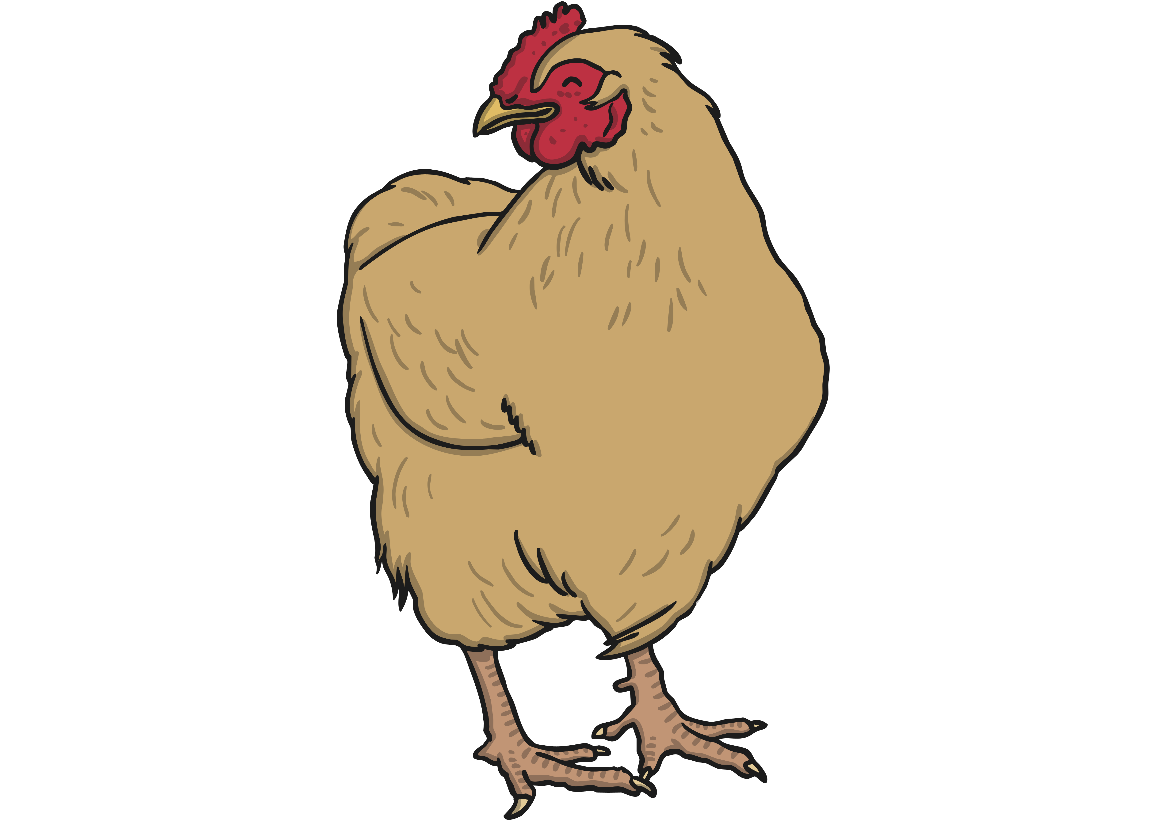 ch
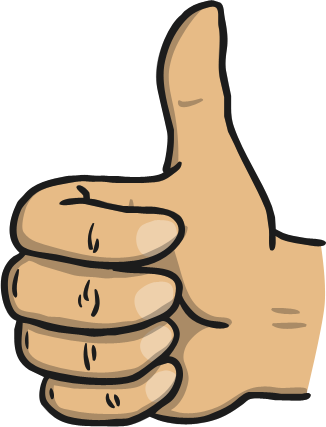 th